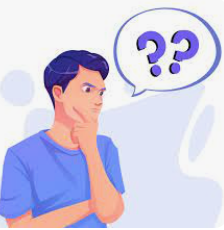 Mise en situation                                 des recommandations de la transmission respiratoire
Mise à jour Juin 2025
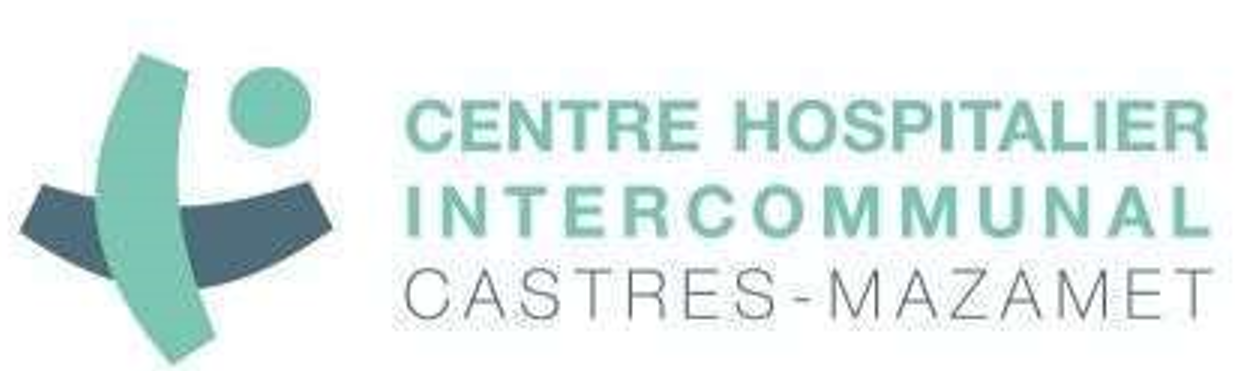 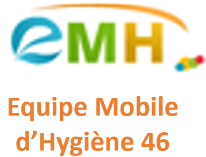 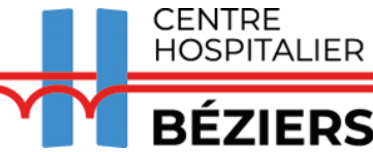 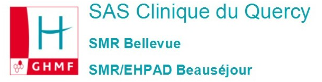 Florence Benoit – Danièle Lucchese – Laurence Soulié – Infirmières hygiénistes – RéP-PCI – 08 avril 2025
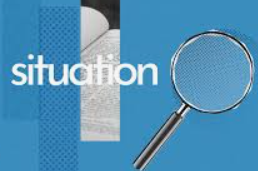 1
V
Service de Néonatalogie : Ventilation ?

Enfant prématuré (10 jours) - VRS

Prise de sang
10 minutes
30 minutes
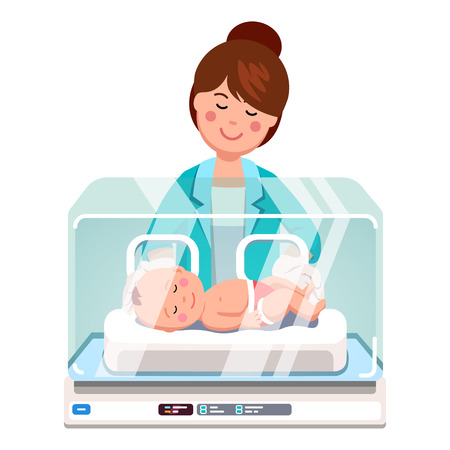 P
E
Différentes matrices en fonction de la qualité 
de la ventilation
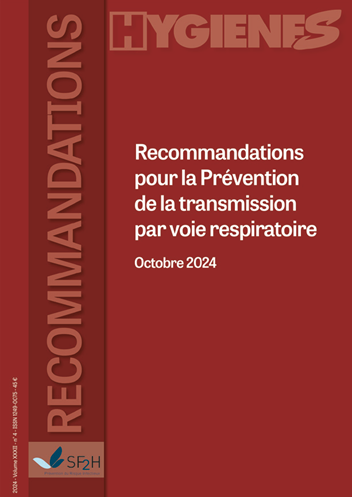 Ventilation non conforme
Ventilation conforme
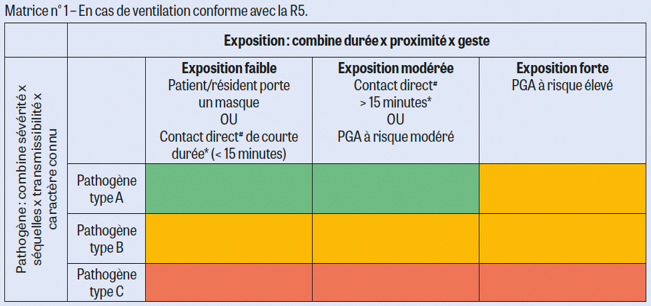 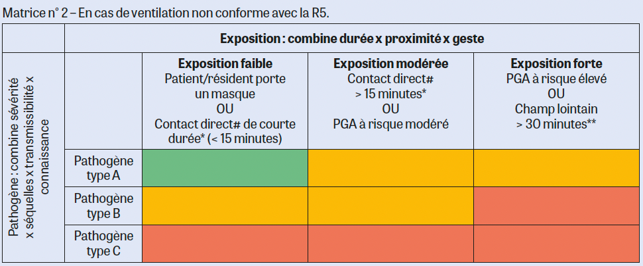 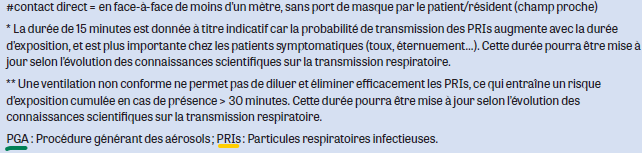 Se référer aux procédures institutionnelles
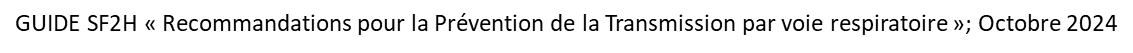 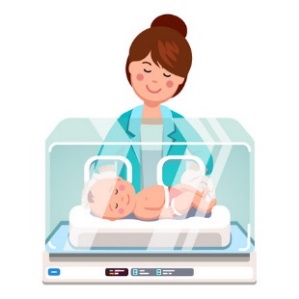 V
Service de Néonatalogie :  Ventilation CONFORME

Enfant (10 jours)

Prise de sang :
RÉPONSES1ère Situation
P
VRS
E
En 30 minutes
En 10 minutes
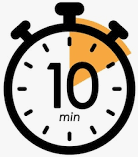 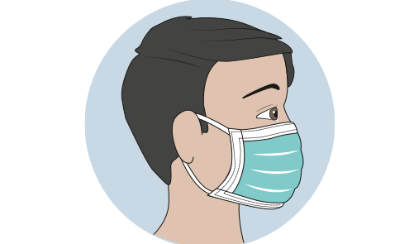 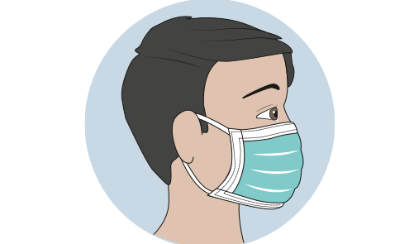 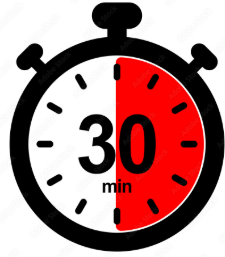 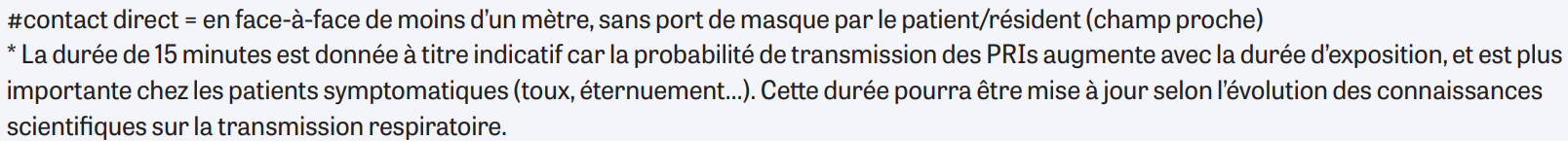 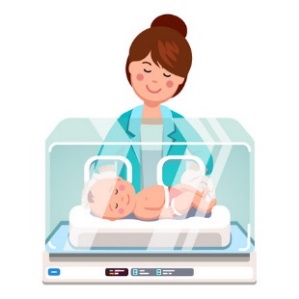 V
Service de Néonatalogie :  Ventilation NON CONFORME

Enfant (10 jours)

Prise de sang :
RÉPONSES1ère Situation
P
VRS
E
En 30 minutes
En 10 minutes
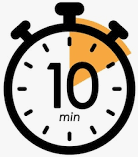 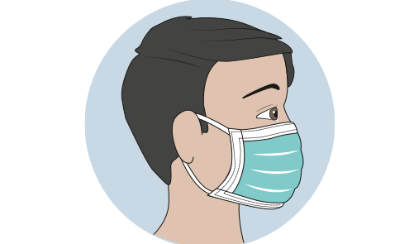 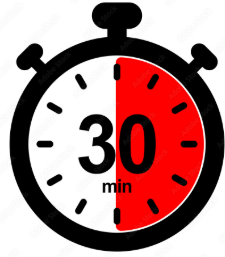 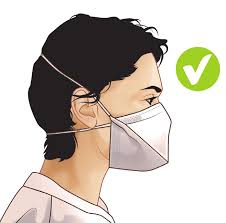 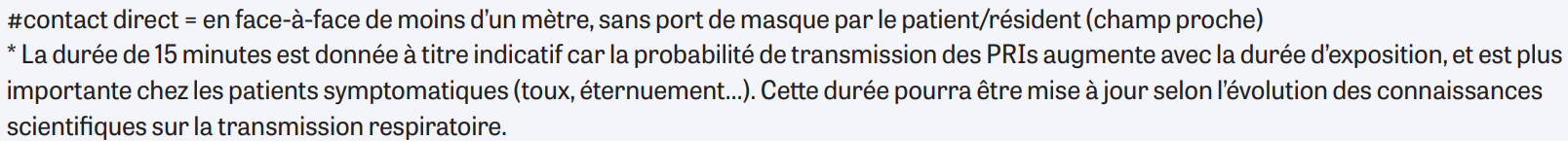 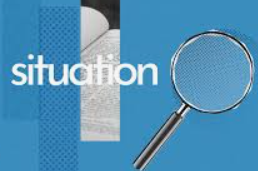 2
EHPAD - Ventilation NON conforme

Résident grippé avec troubles cognitifs                                        (ne supportant pas le masque)

L’AS réalise sa toilette en 25 minutes
L’IDE installe et surveille le résident pour un aérosol 
(<15 minutes)
V
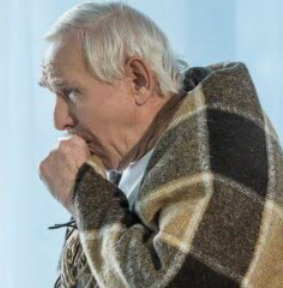 P
E
V
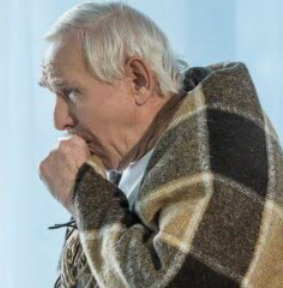 EHPAD :  Ventilation NON conforme
Résident   grippé  avec troubles cognitifs (ne supportant pas le masque)
RÉPONSES2ème Situation
P
L’AS Toilette complète en 25 minutes
E
L’IDE installe et surveille le résident pour un aérosol(<15 minutes)
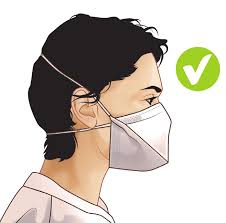 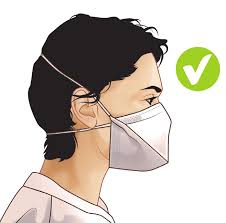 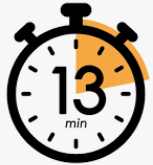 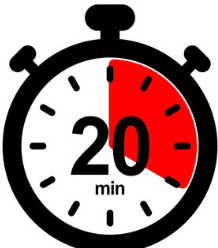 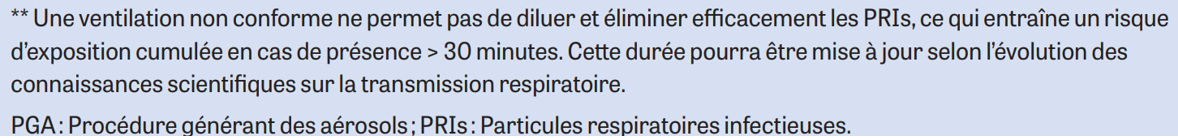 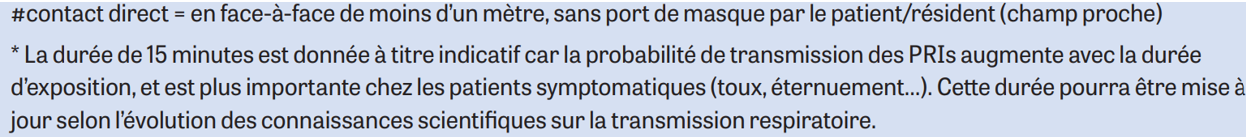 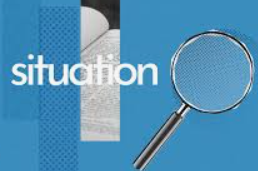 3
V
Médecine interne Ventilation NON conforme

Patiente de 25 ans, rapatriement de Georgie                              portant un masque FFP2

Pour suspicion de tuberculose 

Brancardier transfert (10 minutes)
Consultation pneumo : Fibro bronchique
P
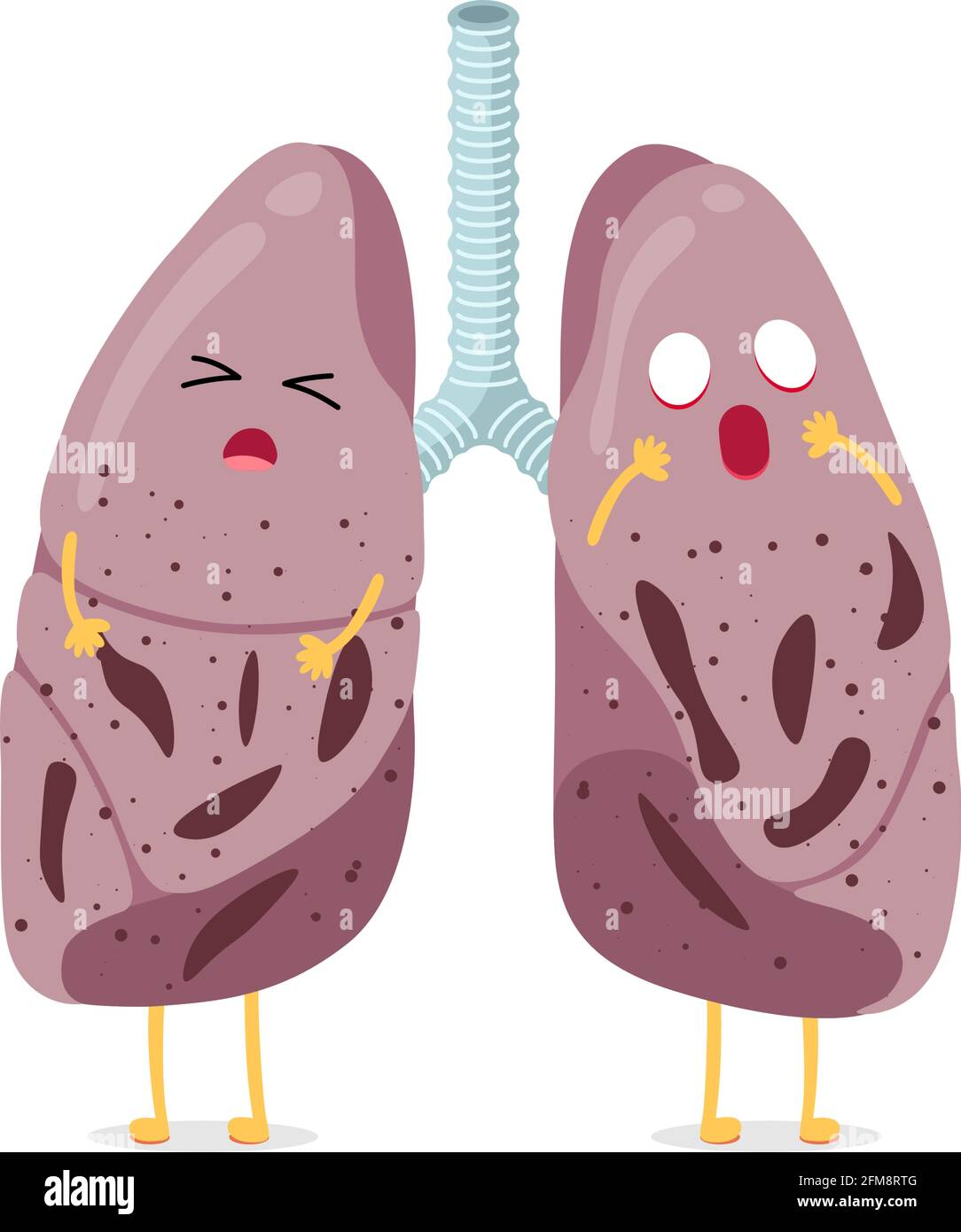 E
V
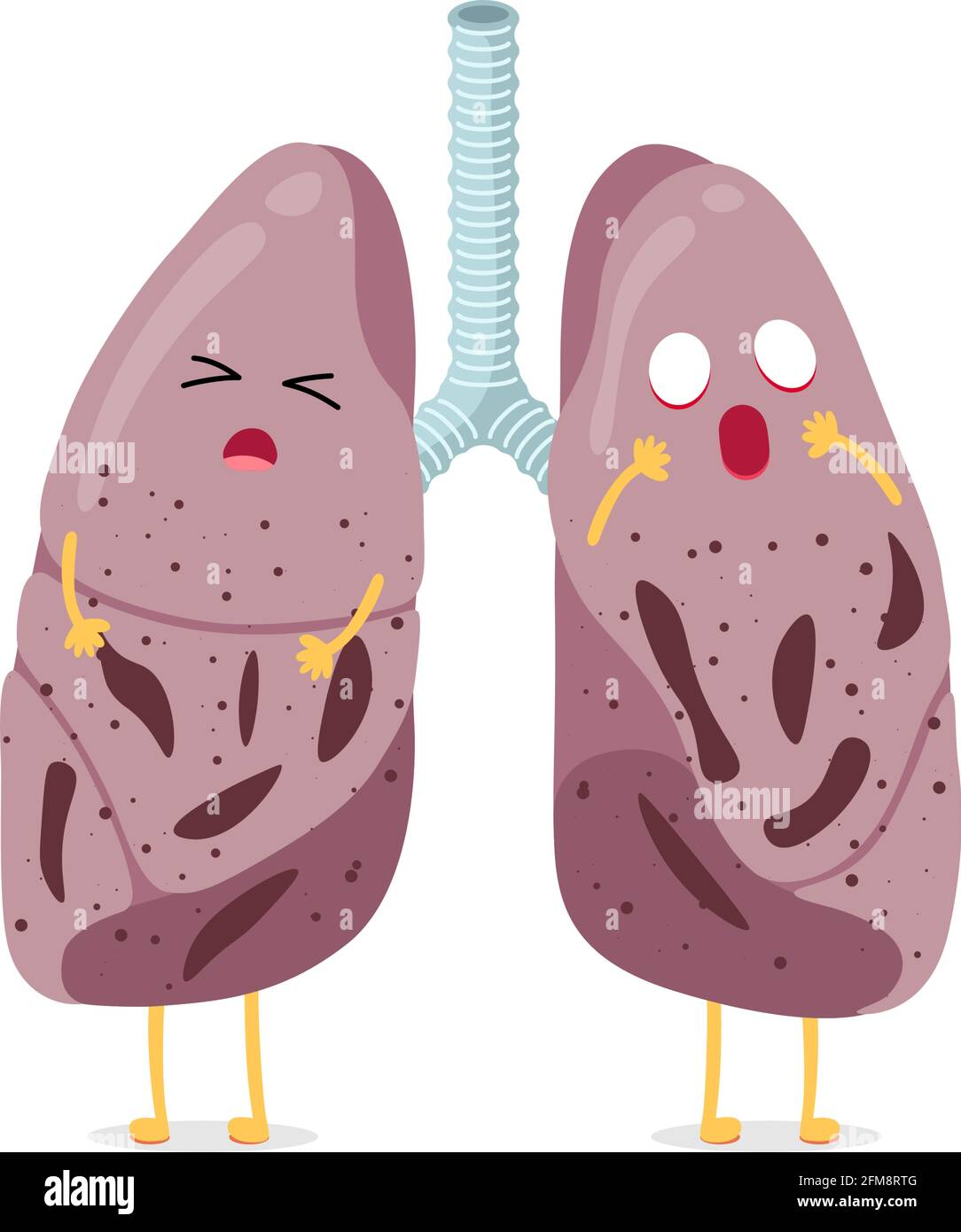 Médecine interne :   Ventilation NON conforme
Patiente de 25 ans portant un masque FFP2
Pour  suspicion de tuberculose
RÉPONSES3ème Situation
P
E
Brancardier transfert bloc (10 minutes)
Consultation pneumo : Fibro. bronchique
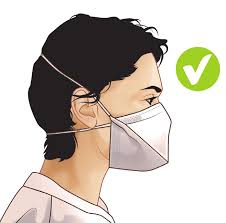 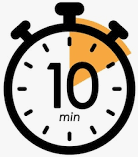 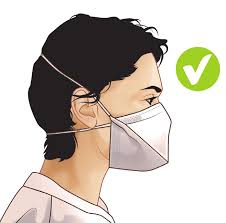 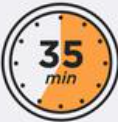 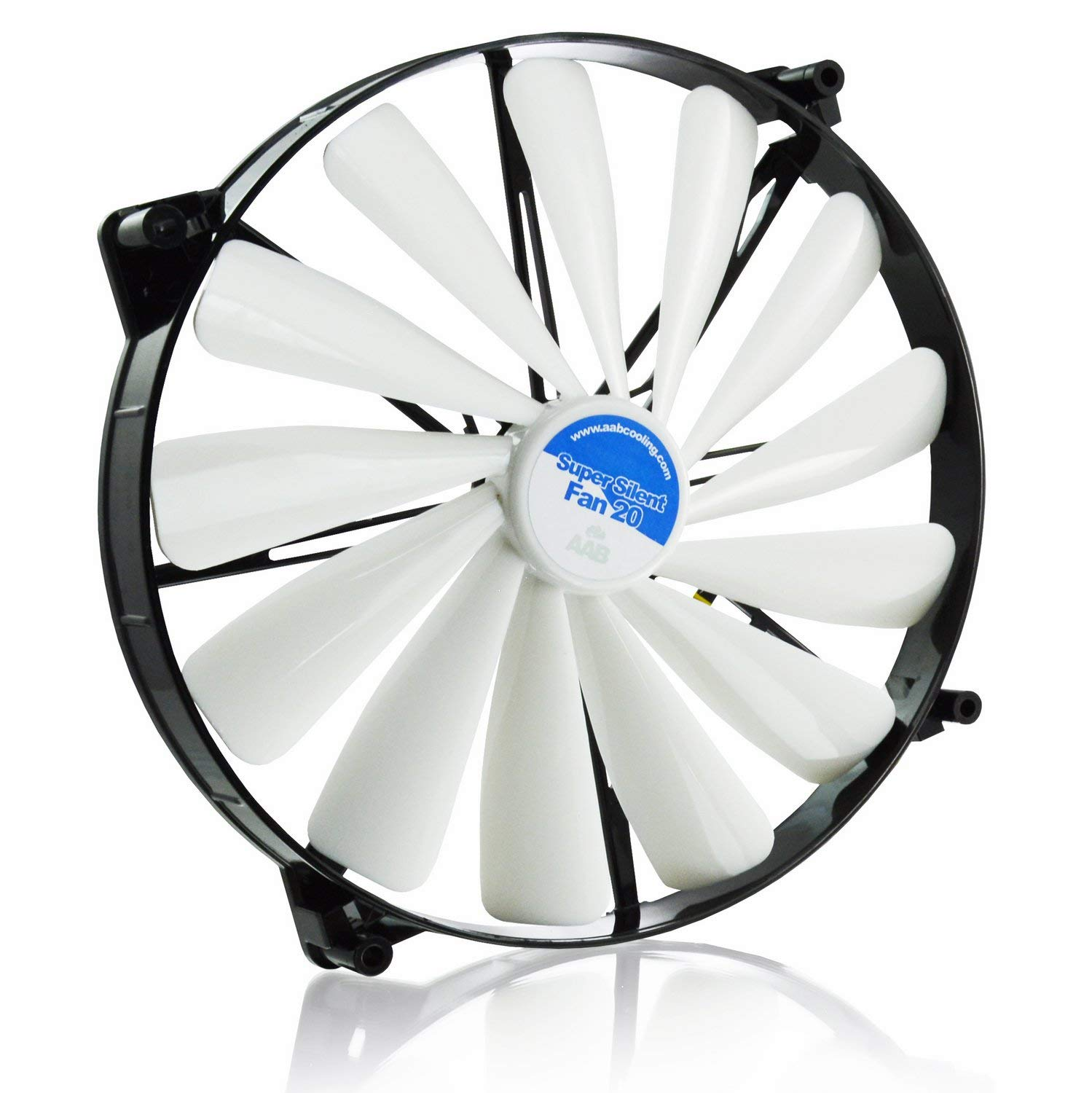 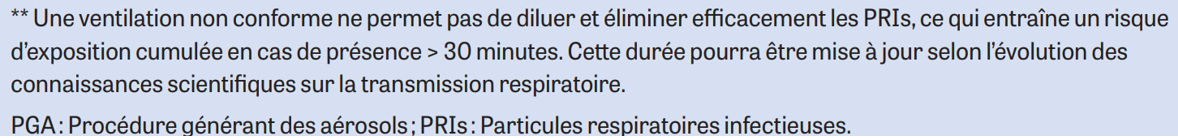 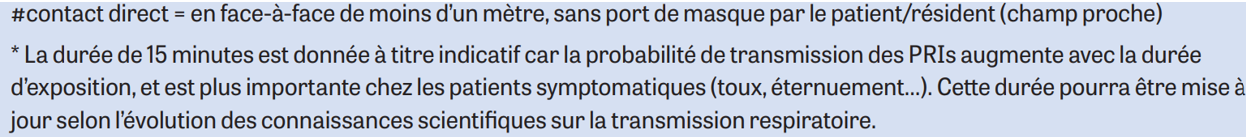 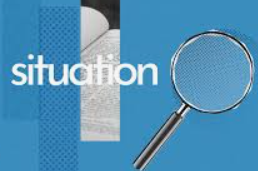 4
V
Service de médecine, Ventilation conforme

Patient de 58 ans entré pour asthénie, fièvre et éruption cutanée. Peut porter un masque médical

Prélèvement oro-pharyngé positif : virus de la rougeole 
L’ AS et l’étudiant IDE réalisent une aide à la toilette
P
E
V
Service de Médecine: Ventilation conforme
Patient de 58 ans entré pour asthénie, fièvre et éruption cutanée. Masque ok. 
Positif : Virus de la rougeole (pvt oro-pharyngé)
RÉPONSES4ème Situation
P
E
L’AS et l’étudiant IDE réalisent une aide à la toilette
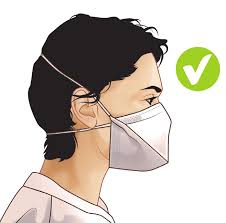 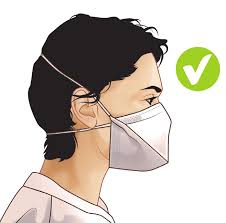 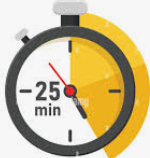 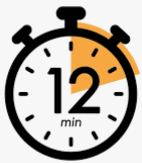 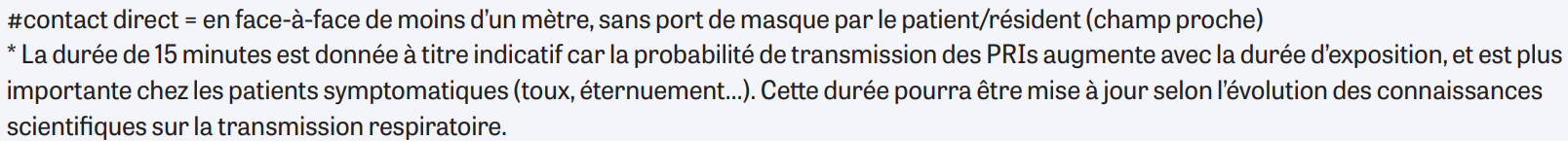 12